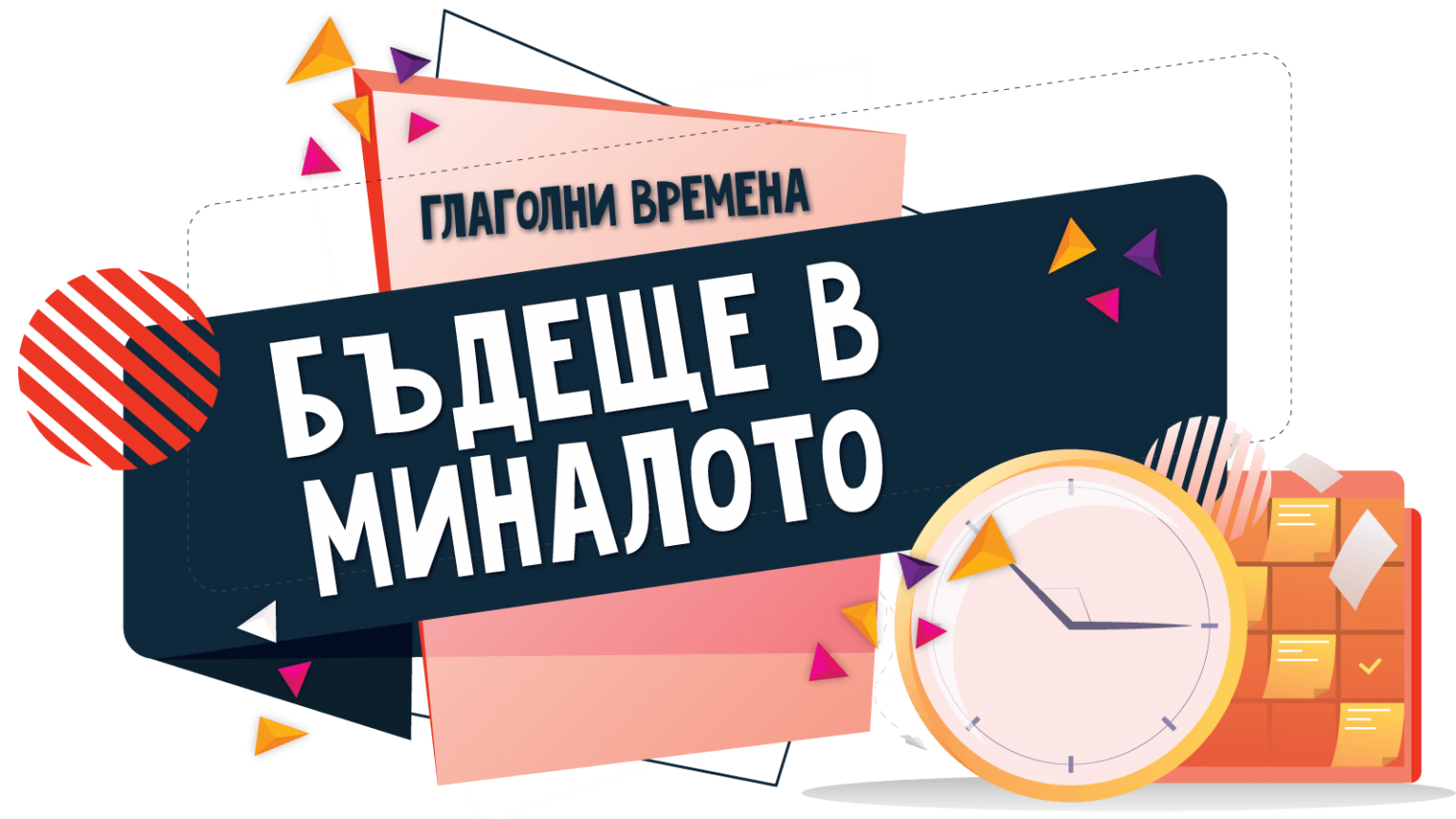 Нека разгледаме следния случай …
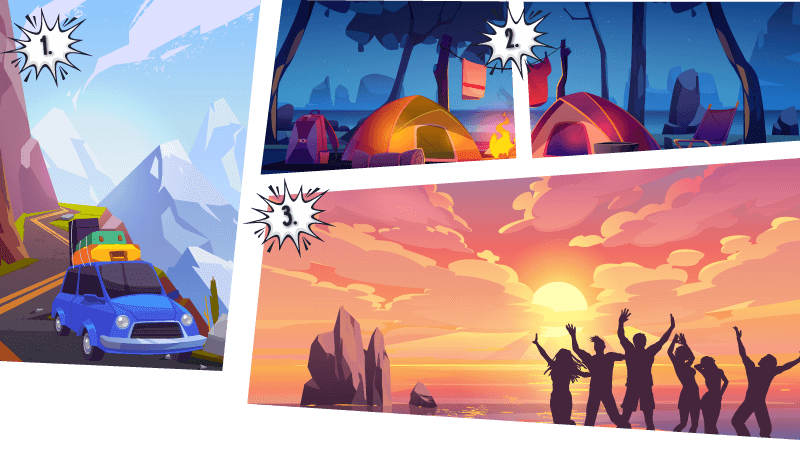 [Speaker Notes: Пътуваме вече няколко дни. Изморени и развълнувани наближаваме морето. Нощта се спуска над лагера и заспиваме в очакване на утрото. Бодри и радостни посрещаме изгрева.
Щяхме да хапнем и да поспим преди срещата със зората. (1)
Спяхме сладко, щяхме да посрещнем изгрева с усмивка. (2)
Нямаше да се насладим на великолепието на изгрева, ако не бяхме отдъхнали през нощта. (3)
Това е бъдеще време в миналото:
Аз щях да посрещна
Ти щеше да посрещнеш
Той щеше да посрещне, Тя щеше да посрещне, То щеше да посрещне
Ние щяхме да посрещнем
Вие щяхте да посрещнете
Те щяха да посрещнат]
1. Бъдеще време в миналото – същност.
[Speaker Notes: Това е бъдеще време в миналото:
Аз щях да посрещна
Ти щеше да посрещнеш
Той щеше да посрещне, Тя щеше да посрещне, То щеше да посрещне
Ние щяхме да посрещнем
Вие щяхте да посрещнете
Те щяха да посрещнат]
2. Образуване.
[Speaker Notes: Подобно на останалите бъдещи времена в българския език, бъдеще време в миналото има два начина за…]
3. Образуване на отрицателни форми
[Speaker Notes: Oтрицателни форми, образувани от глаголната форма „нямаше“ (3л.ед.ч. минало несвършено време на глагола „нямам“).]
3. Случаи на употреба
[Speaker Notes: Бъдеще време в миналото се използва за означаване на действие, което е бъдещо спрямо някакъв минал момент или действие, зависещо от някакво условие. Обикновено действието, изразено с бъдеще време в миналото остава неосъществено.]
3. Случаи на употреба
Образци от литературни произведения
И ето че дойде краят на този съдбовен разговор. Сега долчинката щеше отново да потъне в самотата си сред тъмните стари дървета, които дълго щяха да повтарят в неразбираем за хората шепот чутото през този час. Печалният поток също щеше да прибави тази история към тайната, с която и без това бе обременено нещастното му сърчице и за която той от векове ромонеше все тъй безспирно и унило.

Натаниъл Хоторн, Алената буква

Денят не обещаваше да е от тежките, за вечерта имах среща с жена, с която едва ли щяхме да се виждаме още дълго, вероятно щях да се прибера преди полунощ.